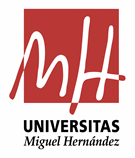 “ACUERDO MARCO PARA EL ESTABLECIMIENTO DE LAS CONDICIONES PARA LA CONTRATACIÓN CENTRALIZADA DE LOS SERVICIOS POSTALES Y DE PAQUETERÍA PARA LA ADMINISTRACIÓN DE LA GENERALITAT, SU SECTOR PÚBLICO INSTRUMENTAL Y ENTIDADES ADHERIDAS, EXP. 1/22CC. LOTE 2: SERVICIO DE PAQUETERÍA  (Basado 001_LOTE2_AM1/22CC)
SERVICIO DE PLANIFICACIÓN Y SEGUIMIENTO DE LA CONTRATACIÓN
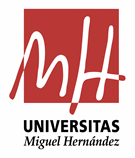 Fecha inicio prevista: 25 de noviembre de 2022

Duración: DOS AÑOS, prorrogable por UN AÑO MAS,  hasta un máximo de TRES AÑOS.

Empresa adjudicataria:   LOGINLE, S.L.
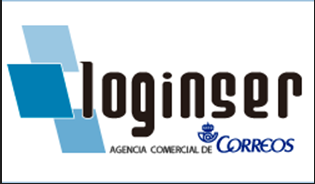 SERVICIO DE PLANIFICACIÓN Y SEGUIMIENTO DE LA CONTRATACIÓN
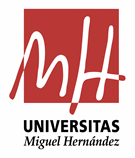 OBJETO DEL ACUERDO BASADO

Recogida de documentación y paquetería, el tratamiento, distribución y entrega de documentación y paquetería en el punto de destino, el retorno de documentación, en su caso, y a petición de la entidad contratante. Este servicio se facturará de forma independiente, haciéndolo constar expresamente en la factura, la prueba de entrega.
No incluye el servicio urgente o de prestación inmediata.
El detalle de los servicios incluidos queda especificado en los Pliegos de Prescripciones Técnicas Particulares (Pliego Prescripciones Técnicas).
 Y ante cualquier duda consultar siempre con el Departamento de Atención al Cliente de la empresa LOGINLE, S.L.
SERVICIO DE PLANIFICACIÓN Y SEGUIMIENTO DE LA CONTRATACIÓN
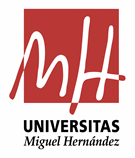 EXCEPCIONES ACUERDO BASADO

No podrán enviarse a través de esta paquetería productos que exijan unas especiales características de conservación (mercancías perecederas que requieren transporte en frío, muestras frescas, muestras veterinarias, muestras para análisis, muestras sanitarias), o sean especialmente frágiles o sensibles. Tampoco podrán enviarse a través de esta paquetería determinadas mercancías por razones de seguridad (equipamiento de seguridad, ect.) o de especial valor, (caudales , dinero, joyas, metales preciosos, obras de arte, ect.) y todas aquellas que, según normativa, tengan restringido su envío mediante paquete postal (mercancías peligrosas, ect.).
EN GENERAL, NO PODRÁ ENVIARSE NINGÚN OBJETO QUE ACUERDO CON EL REGLAMENTO QUE REGULA LA PRESTACIÓN SE SERVICIOS POSTALES RESULTE PROHIBIDO.
El detalle de los servicios incluidos queda especificado en los Pliegos de Prescripciones Técnicas Particulares (Pliego Prescripciones Técnicas).
 Y ante cualquier duda consultar siempre con el Departamento de Atención al Cliente de la empresa LOGINLE, S.L.
SERVICIO DE PLANIFICACIÓN Y SEGUIMIENTO DE LA CONTRATACIÓN
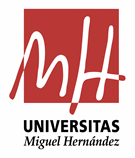 TAMAÑO Y PESO MÁXIMO DE LOS PAQUETES
PESO REAL:  No podrá exceder de 30 KG.

CAJA: La SUMA de las dimensiones del largo, ancho y alto del paquete NO podrá exceder de 210 cms., sin que la mayor dimensión de ninguno de los lados exceda de 120 cms.

ROLLO O TUBO LARGO: Largo máximo 120 cms, Diametro máximo 30 cms.
Ancho
Largo
Diámetro
CAJA
Alto
Largo
ROLLO O TUBO LARGO
SERVICIO DE PLANIFICACIÓN Y SEGUIMIENTO DE LA CONTRATACIÓN
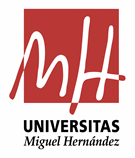 TIPOS DE SERVICIOS
ENVÍOS PROVINCIALES Y NACIONALES
	SERVICIO 10: Antes de las 10:00 del día siguiente al de la recogida 
	SERVICIO 14: Antes de las 14:00 del día siguiente al de la recogida.
	SERVICIO 24: Entrega al día siguiente al de la recogida.
Se entiende por día siguiente al de la recogida, el siguiente día hábil en la localidad de destino.
ENVÍOS INTERNACIONALES
	EL plazo de entrega se establece con carácter orientativo, para la zona A, en 9 días hábiles:
- Zona A 1: Alemania, Austria, Bélgica, Dinamarca, Francia, Gibraltar, Grecia, La Bahia de Guemsey, Irlanda, Italia, Isla de Jersey, Isla de Man, Islas Azores, Malvinas Islas, Luxemburgo, Madeira, Mónaco, Noruega, Países Bajos, Portugal, Reino Unido, San Marino, Suecia y Vaticano,
- Zona A2: Países de Europa no incluidos en la Zona A1, Groenlandia, Islas Feroe,
	Para el resto de zonas, en 15 días hábiles.
PARA CUALQUIER DUDA O CONSULTA SOBRE TAMAÑOS, TIPO, ESTADO, POSIBILIDAD DE PORTE, ECT… LLAMAR AL Dpto. de Atención al Cliente de LOGINLE, S.L.
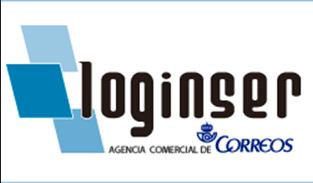 SERVICIO DE PLANIFICACIÓN Y SEGUIMIENTO DE LA CONTRATACIÓN
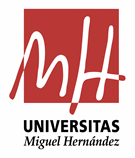 ¿COMO PROCEDEMOS A TRABAJAR CON ESTA EMPRESA?

Paso 1.- Dar de alta nuestro usuario. 
Desde la web del Servicio de Planificación y Seguimiento de la Contratación, en la parte dedicada a este Acuerdo Marco, encontraremos un enlace a un formulario que tenemos que rellenar. 
ALTA USUARIO
(Pinchar CTRL+Clic)

El usuario no estará activo hasta  pasadas 24 horas desde la confirmación de alta
SERVICIO DE PLANIFICACIÓN Y SEGUIMIENTO DE LA CONTRATACIÓN
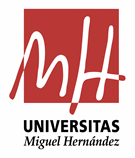 Paso 2.- ACCEDER A LA APLICACIÓN WEB DE GESTIÓN DE ENVÍOS
Podrás acceder a la misma accediendo a través de este enlace:

https://app.loginser.com/
Introducir: 
 		* Usuario: Siempre será el correo electrónico aportado.
		* Contraseña: Llegará al usuario mediante un e-mail.
En el siguiente enlace podemos encontrar el manual gestión envíos web:
 GUÍA RÁPIDA
SERVICIO DE PLANIFICACIÓN Y SEGUIMIENTO DE LA CONTRATACIÓN
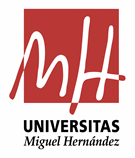 Paso 3. AVISO RECOGIDA DE PAQUETES

Las recogidas de los envíos se realizarán en la franja horaria de 09:00 – 14:00

La empresa adjudicataria deberá recoger los envíos el mismo día del aviso, sí este se realiza antes de las 10:00 de la mañana: en caso contrario, la recogida podrá realizarse hasta las 12:00 de la mañana del día siguiente hábil.

IMPORTANTE: Has de tener en cuenta que se tiene que contar con al menos un margen mínimo de 2h a 4h para poder efectuar el servicio siempre que se trate de una recogida en el mismo día y capital, si la recogida es al día siguiente y el horario es amplio, no hay problema siempre.
SERVICIO DE PLANIFICACIÓN Y SEGUIMIENTO DE LA CONTRATACIÓN
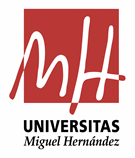 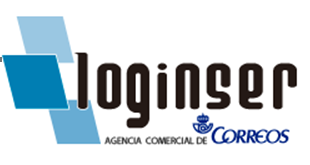 DEPARTAMENTO ATENCIÓN AL CLIENTE LOGINLE, S.L.

Teléfono: 961 668 176
E-mail: mensajeriagva@loginser.com

			Horario: De Lunes a Viernes  08:30H – 19:00H 
			Gestoras de Atención al Cliente: 
Raquel Almendros (Responsable Departamento)
Evelyn Barrio
SERVICIO DE PLANIFICACIÓN Y SEGUIMIENTO DE LA CONTRATACIÓN
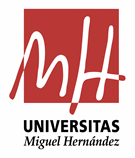 TRAMITACIÓN FACTURAS

La tramitación de las correspondientes facturas se realizará a través del tipo de pago Pago Directo, debiéndose enlazar el Justificante de Gasto a la Agrupación de Gastos que anualmente se habilite para este acuerdo: Basado 001_Lote2_AM1/22CC

Agrupación de gasto 2022: 22_AM1/22C-L2
SERVICIO DE PLANIFICACIÓN Y SEGUIMIENTO DE LA CONTRATACIÓN
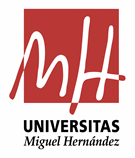 ANEXO ENLACES

Catálogo servicios: Catálogo

Pliego de Prescripciones Técnicas: Pliego Prescripciones Técnicas

Pliego de Cláusulas Administrativas: PCAP

Formulario para darse de alta como usuario: ALTA USUARIO

Manual gestión envíos web:   GUÍA RÁPIDA
SERVICIO DE PLANIFICACIÓN Y SEGUIMIENTO DE LA CONTRATACIÓN